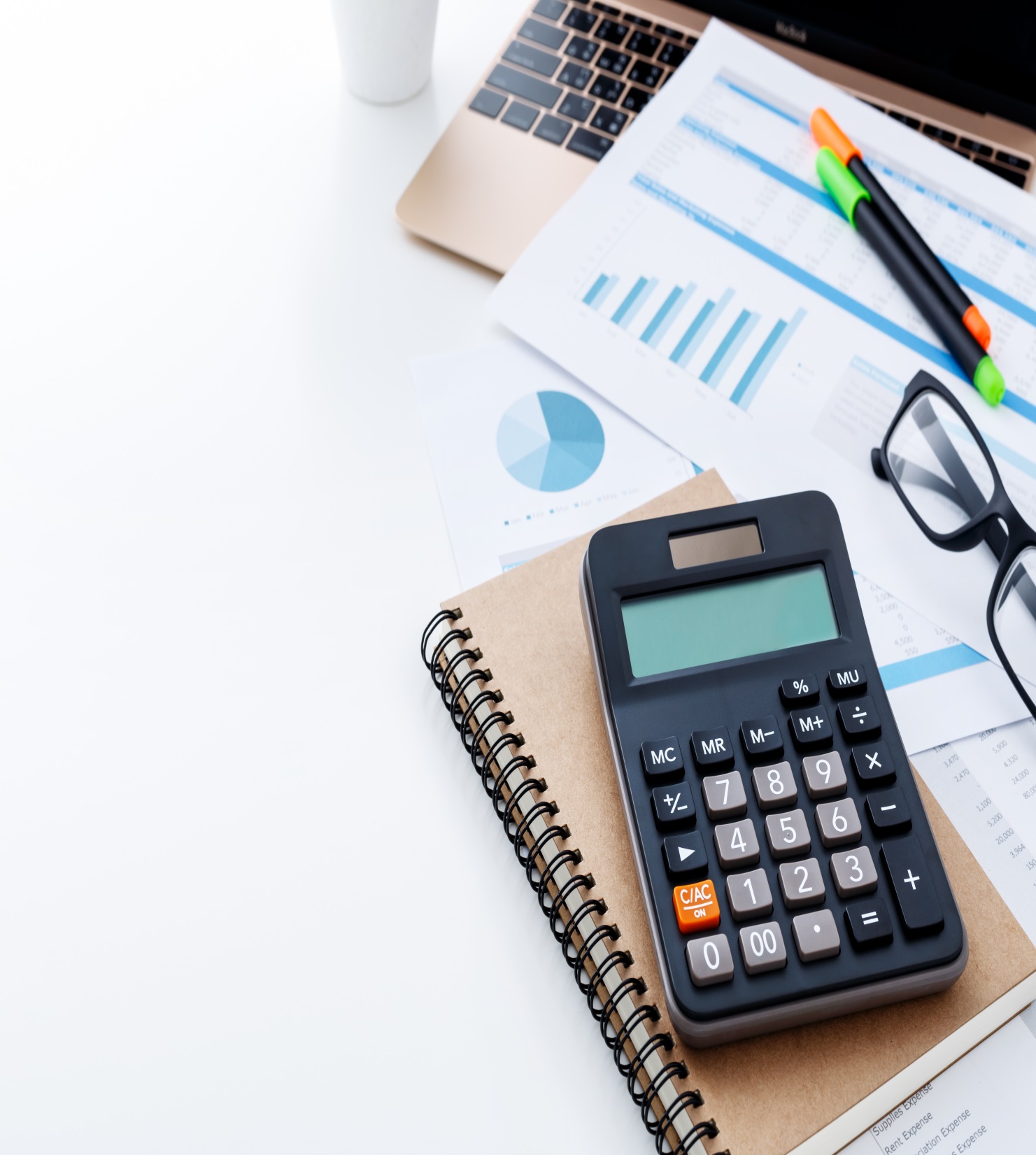 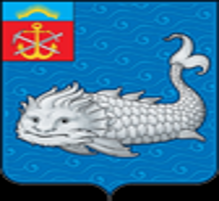 Бюджет города Колы на 2024 год и на плановый период 2025 и 2026 годов
Основные параметры бюджета города Колы на 2024 год и на плановый период 2025 и 2026 годов
тыс.рублей
млн. рублей
Налоговые доходы
тыс. рублей
Неналоговые доходы
тыс. рублей
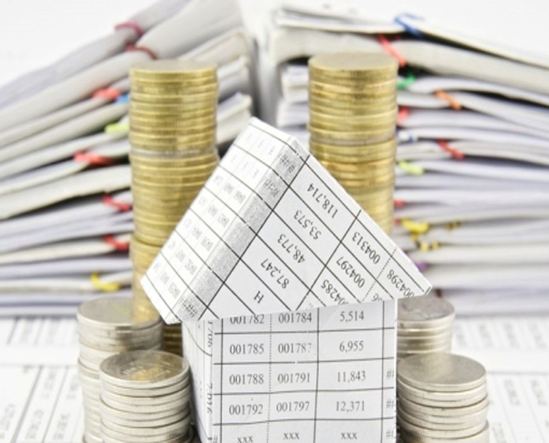 Безвозмездные поступления
тыс. рублей
Расходы
Бюджетные ассигнования на 2024 год сформированы с учетом следующих подходов:
поддержания достигнутых уровней заработной платы отдельных категорий работников, установленных указом Президента Российской Федерации от 07.05.2012 № 597;
ежегодной индексации текущих расходов на оплату коммунальных услуг в соответствии с прогнозными среднегодовыми показателями инфляции;
уменьшение объемов бюджетных ассигнований на прекращающиеся расходные обязательства ограниченного срока действия;
 исключены объемы бюджетных ассигнований на реализацию «разовых» мероприятий.
тыс. рублей
Распределение бюджетных ассигнований по муниципальным программам и непрограммным направлениям деятельности
тыс. рублей
Муниципальная программа 1 «Развитие и повышение качества человеческого потенциала»                   тыс. рублей
Муниципальная программа 2 «Экологическая                                             безопасность города Колы»                                тыс. рублей
В 2024 году предусмотрено 1011,6 тыс. рублей на ликвидацию несанкционированных свалок на территории муниципального образования городское поселение Кола Кольского района.
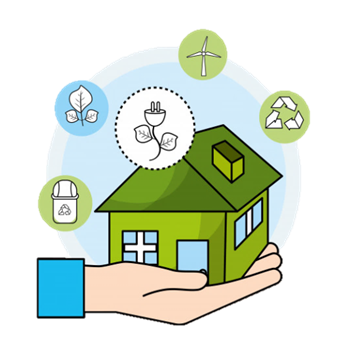 Муниципальная программа 3 «Обеспечение комфортных условий проживания населения города Колы»
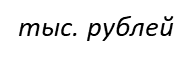 Муниципальная программа 4 «Обеспечение эффективного функционирования городского хозяйства»
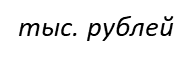 Муниципальная программа 5 «Управление муниципальным имуществом города Колы»
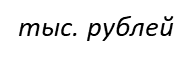 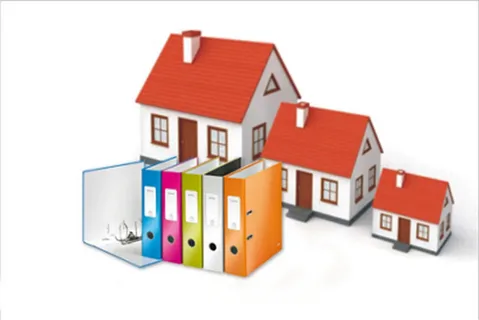 Муниципальная программа 6 «Обеспечение жильем молодых семей города Колы»
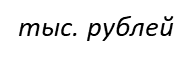 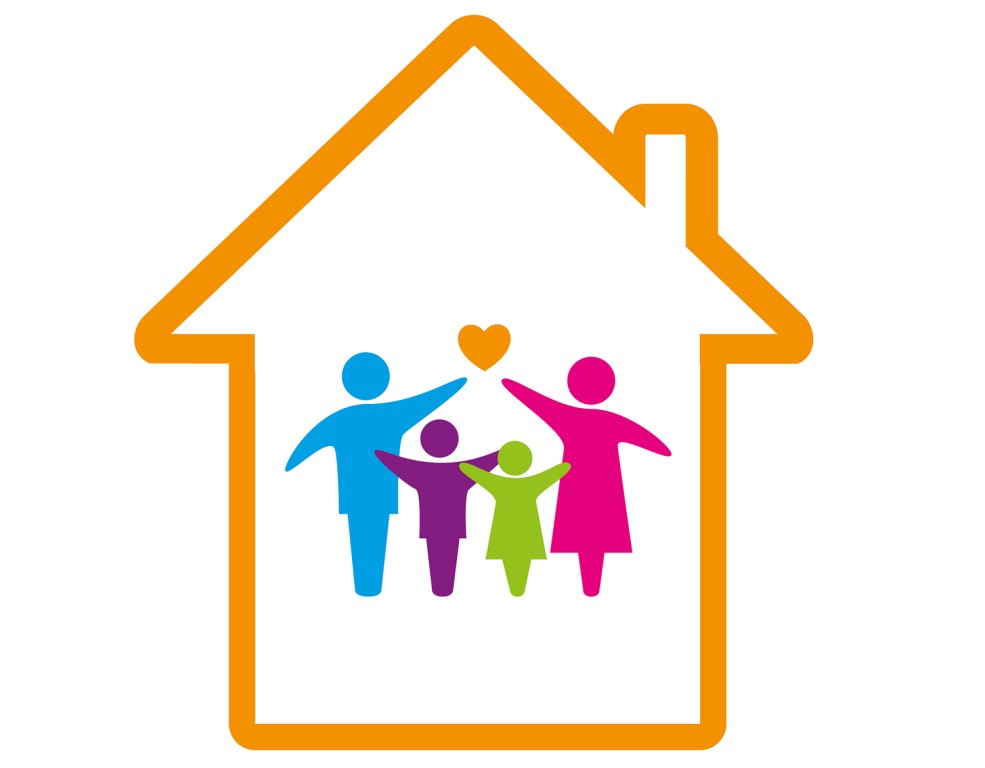 Муниципальная программа 7 «Управление земельными ресурсами города Кола»
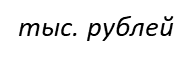 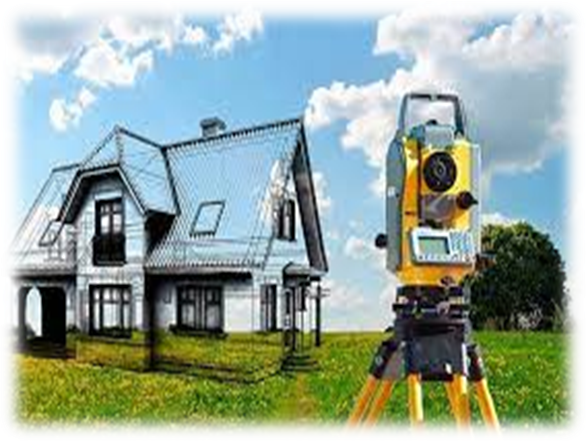 Муниципальная программа 8 «Управление муниципальными финансами города Колы»
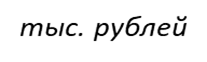 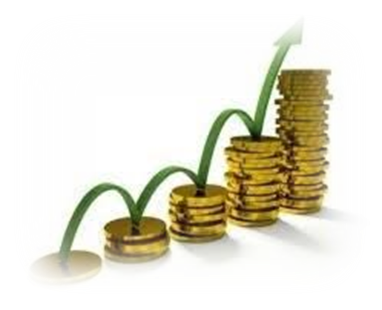 Муниципальная программа 9 «Муниципальное управление города Колы»
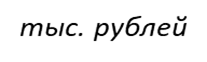 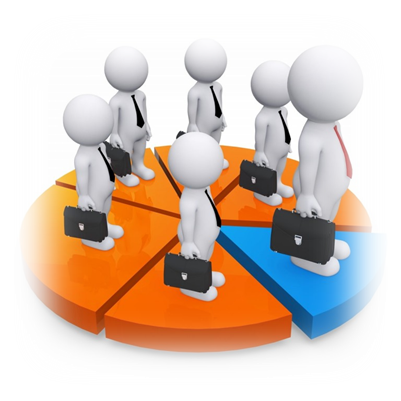 Муниципальная программа 10 "Обеспечение первичных мер пожарной безопасности на территории городского поселения Кола Кольского района"
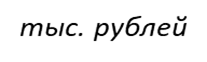 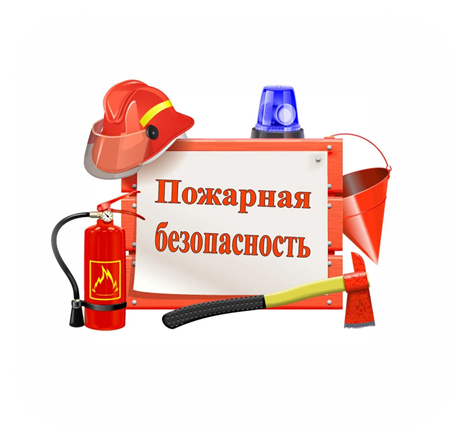 Непрограммная деятельность
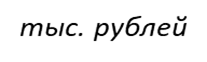 Сведения о планируемых объемах муниципального долга  на очередной финансовый год и на плановый период
Муниципальный долг по состоянию на 01.01.2025 года – 6 000,00 рублей

В 2025 году запланировано погашение бюджетного кредита, полученного из бюджета Кольского района в 2023 году в сумме 6 000 тыс. рублей.
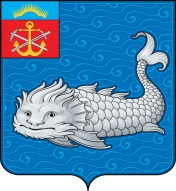 БЛАГОДАРИМ ЗА ВНИМАНИЕ!
Контактная информация:Управление финансов администрации Кольского района,Адрес: г. Кола, пр. Советский, д. 50,Тел. 8 (81553) 33390, 33935,E-mail: fo@akolr.gov-murman.ru